Класс Млекопитающие. Внешнее строение.
Подготовил: учитель биологии и химии 
МАОУ «Зёрновская ООШ»
Жукова А.Л.
ДЕВИЗ:
Рыбе – вода, птице – воздух, 
зверю – лес, степь, горы.
Человеку нужна Родина. 
Охранять природу –
значит, охранять Родину!
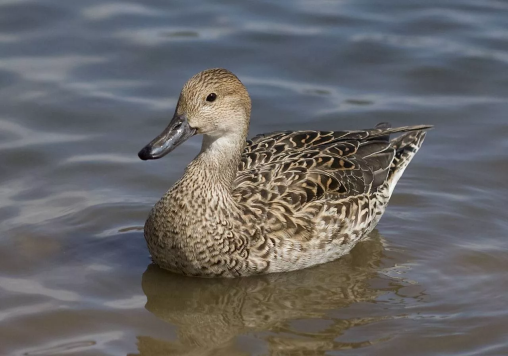 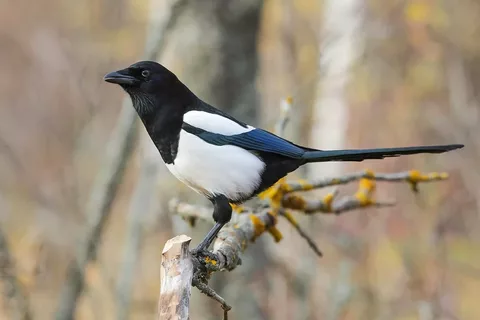 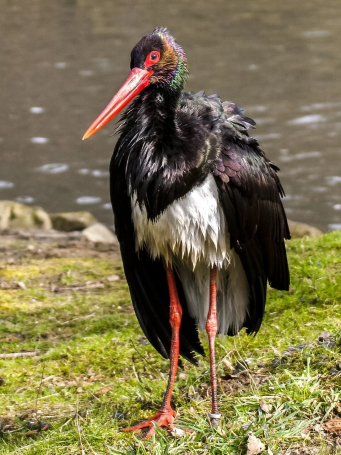 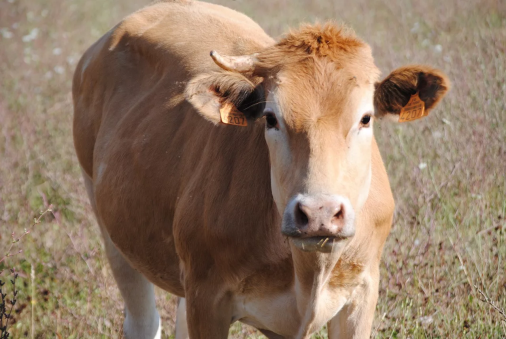 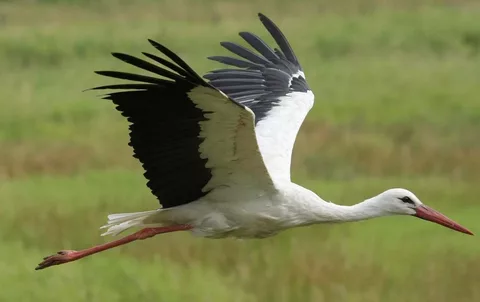 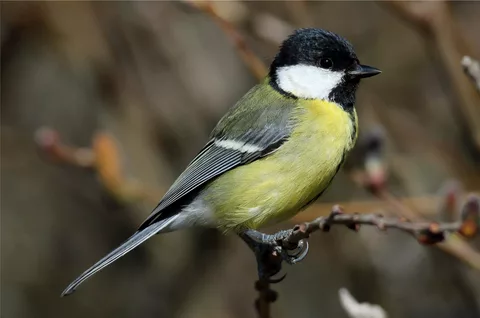 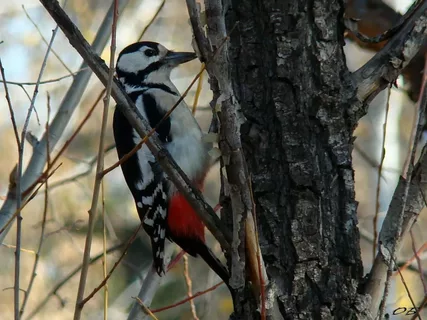 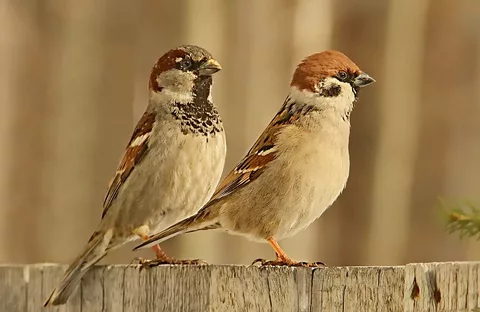 Кроссворд
На карточках есть кроссворд,
Тема урока: «Млекопитающие. Внешнее строение»
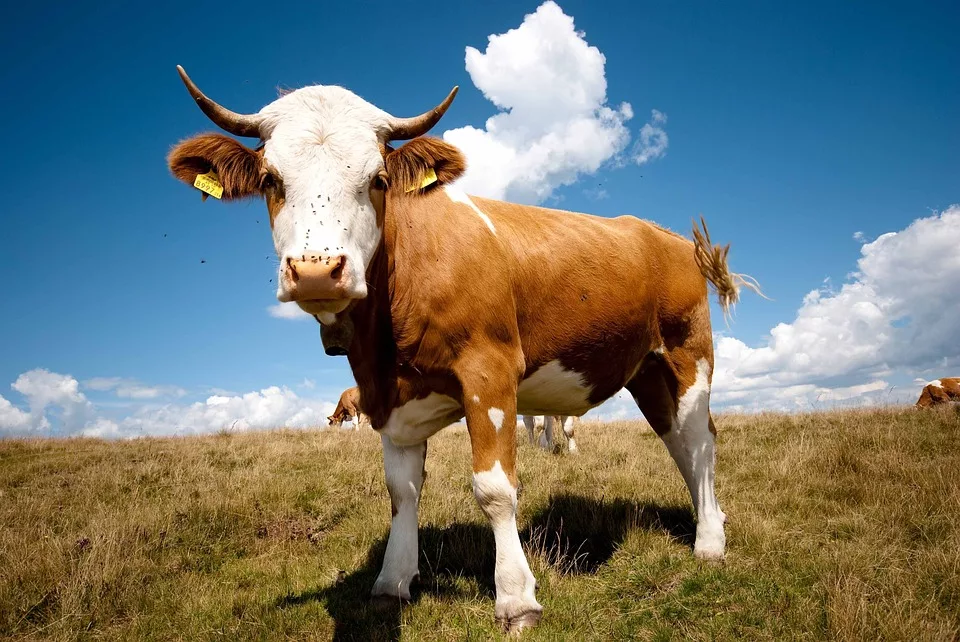 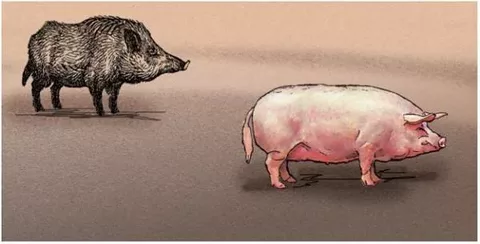 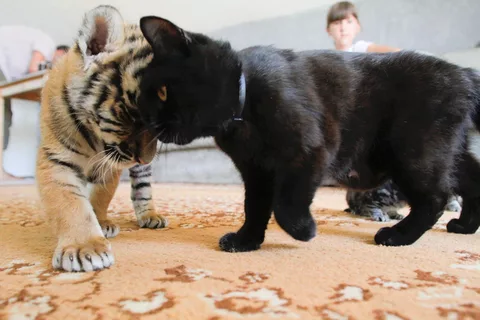 Части тела млекопитающих
Физкультминутка
Котик лапкой умывается,
Видно в гости собирается.
Вымыл носик, 
Вымыл ротик,
Вымыл ухо,
Вытер сухо.
Котик лапкой умывается,
К детям в гости собирается.
Сходства и различия
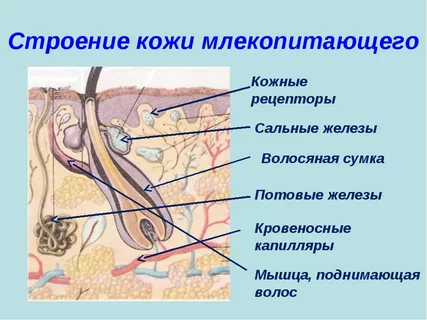 Угадай животное
Домашнее задание
§ , читать, отвечать на вопросы
Задание на дополнительную оценку: Нарисуйте фантастическое животное, которое обитает на планете «Алябис», которая на 90% покрыта водой, растения на этой планете не имеют хлоропластов, а содержат хромопласты, климат не имеет резких колебаний температуры.
Синий кит
Слон африканский
Землеройка
Гепард
Рефлексия
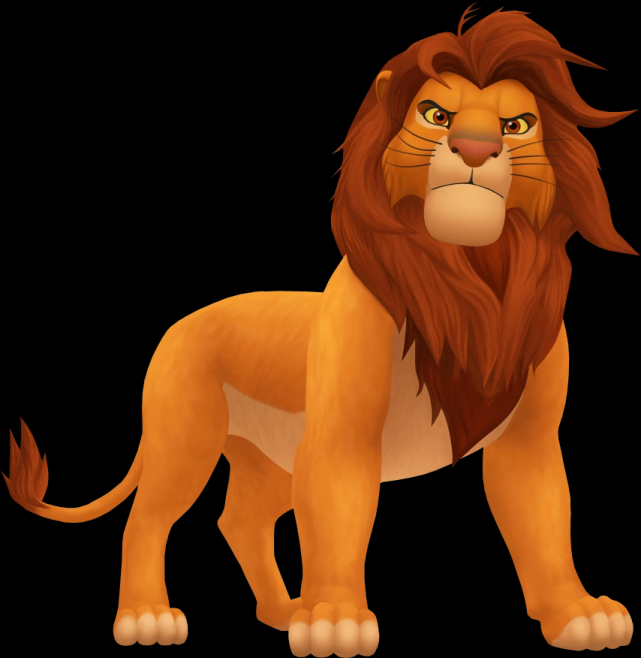 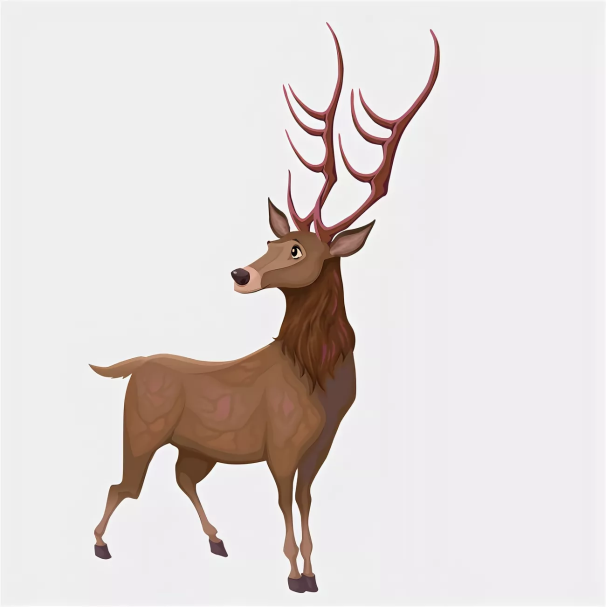